大阪府ESCO事業の導入事例㉚
（1/2）
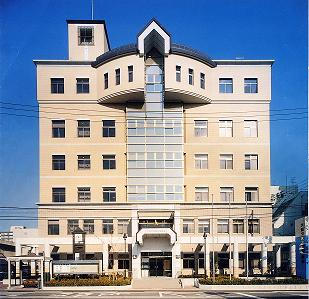 大阪府ESCO事業の導入事例㉚


【契約に基づくESCＯ事業の経費と利益配分】
（2/2）
（単位：千円／年）
府の利益

【 25,662 】
光熱水費

【 78,140 】
光熱水費
削減額

【25,662】
府の利益

【 5,135 】
ESCO
サービス料

【 20,527 】
光熱水費

【 52,478 】
光熱水費

【 52,478 】
ESCO実施前
ESCOサービス期間（12年間）
契約期間満了後